SALAMAT
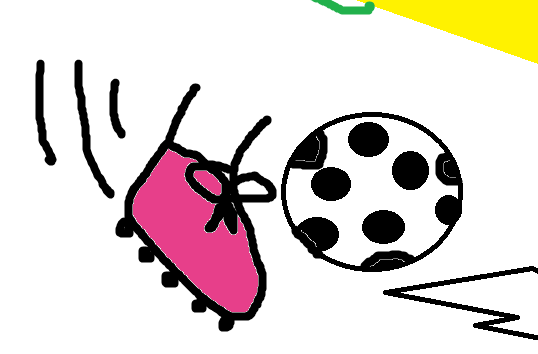 TIPS T08